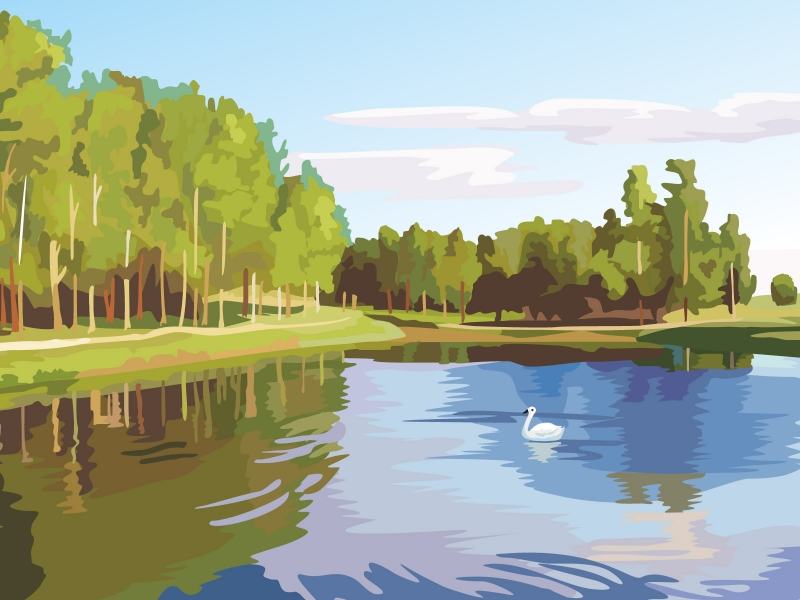 рр
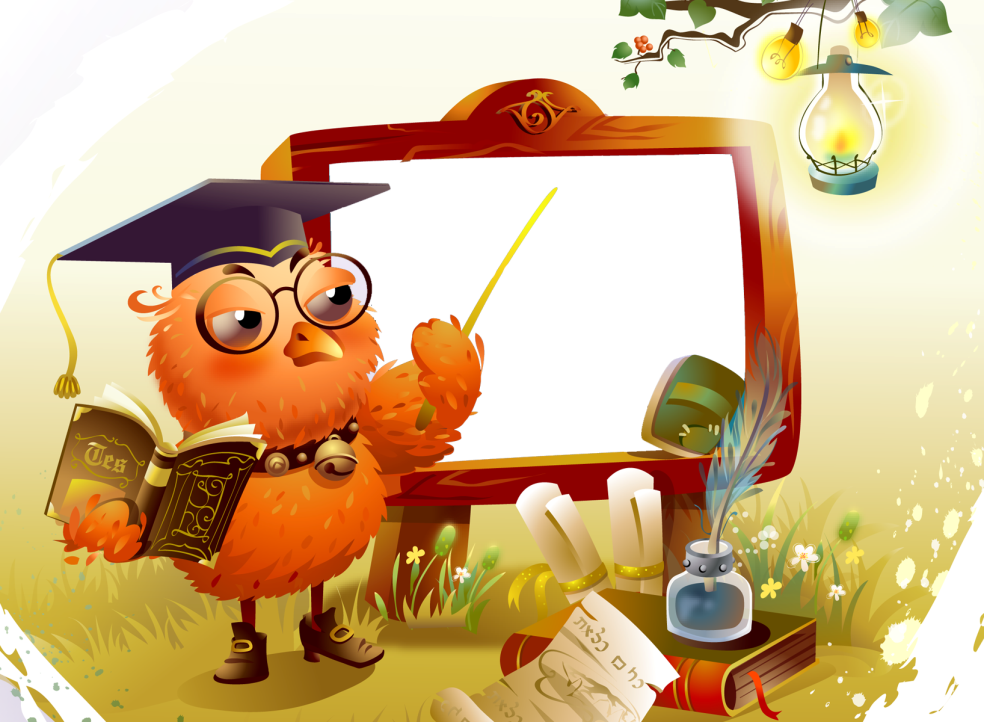 Река Грамматика
В_ДОР_СЛИ
КАМЫШ_ ,РОГОЗ
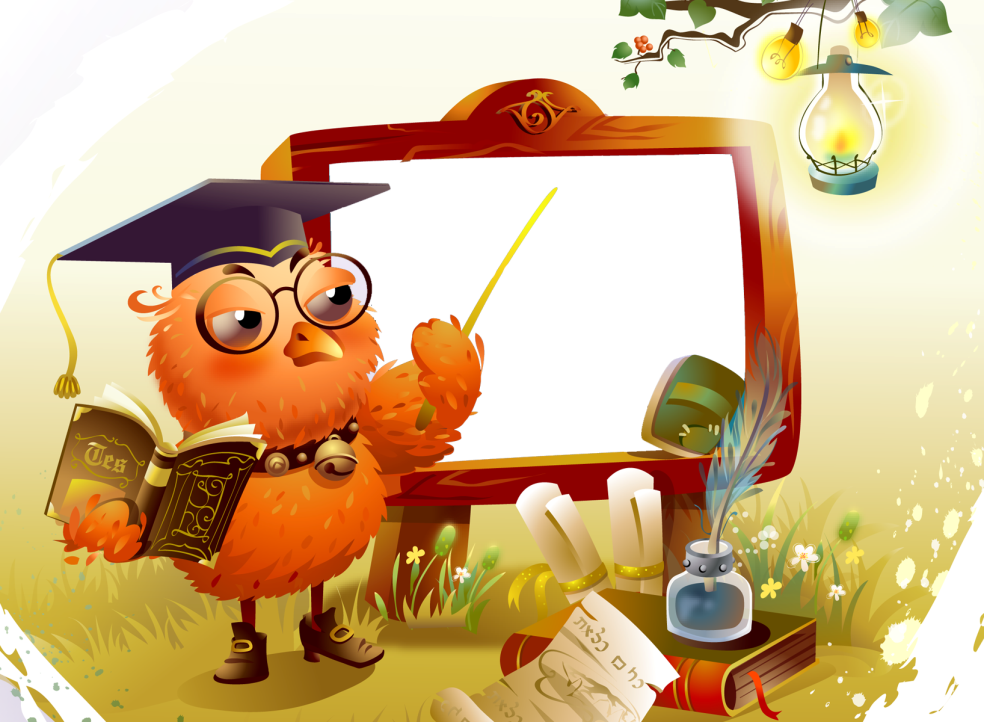 ЯБЛОНЬКА
Р_сти, р_сти яблонька                                          
     Подр_стай!
Цв_ти, цв_ти яблонька
     Расцв_тай!
З_лотое солнышко,
     Жарче грей!
Выр_стайте яблоки
     Поскорей!
Р_сла, р_сла яблонька
     Подр_сла.
Цв_ла, цв_ла яблонька
     Отцв_ла.
Отр_хнула яблонька 
     Свой наряд, 
И поспели яблоки
     Для ребят.
Н.Забила
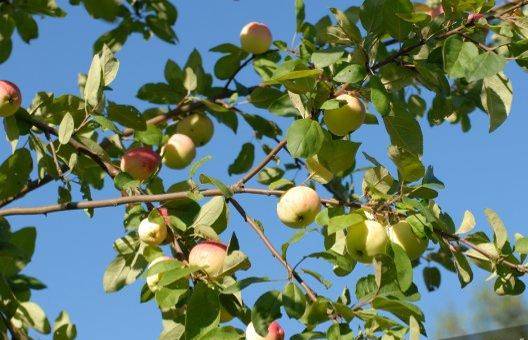 Сад вырос.
У нас во дворе есть садик. Его вырастили ребята нашего дома. Сначала двор был плохой. Только у забора росла едва заметная травка. Потом мы посадили деревья, цветы и стали их выращивать.
  Появились первые ростки. Мы оберегали каждое растение. Цветы росли на наших глазах. Деревья заметно подрастали. Наш двор стал зеленым, а садик всё растет и хорошеет.
Б_ РЕЖОК
ПОЛ_ ЖИЛ
Т_ ЧЕНИЕ
Р_ КА
Р_ СТЕТ
РАСПОЛ_ ГАТЬСЯ
С_ ДОВЫЙ
ВЫР _С
С какими преградами-орфограммами              вы сегодня встретились?                  Можно ли проверять чередующуюся                      гласную в корне слова ударением?
ДОМАШНЕЕ ЗАДАНИЕ
1.РАБОТА С КАРТОЧКОЙ
2. ПОВТОРИТЬ  ОРФОГРАММЫ №10-13
Используемые материалы
http://www.liveinternet.ru/users/prinzessin_m/post180900889/
http://www.koshki-mishki.ru/